আজকের পাঠে সকলকে
স্বা
ত
ম
গ
মোঃ ইমরান হোসেন
সহকারি শিক্ষক
কাট্টলী নূরুল হক চৌধুরী সরকারি প্রাথমিক বিদ্যালয়
পাহাড়তলী, চট্টগ্রাম।
০১৮১৯-৮৯৩১৩৫
emran81hossen@gmail.com
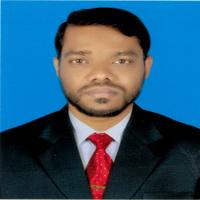 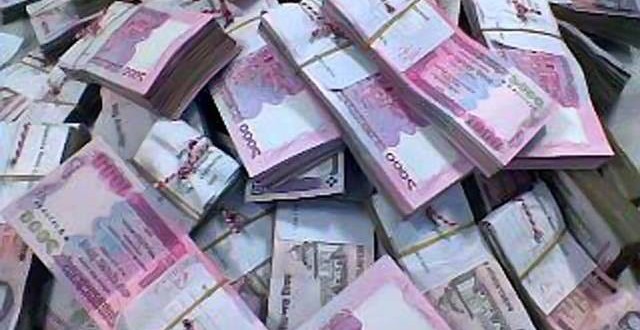 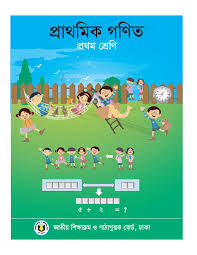 প্রথম শ্রেণি
বিষয়ঃ প্রাথমিক গণিত
পাঠঃ ১৬. বাংলাদেশী মুদ্রা ও নোট পৃষ্টাঃ ৮2
15.1.2 দৈনন্দিন লেনদেনে মুদ্রা ও টাকা ব্যবহার করতে পারবে।
সবাই মিলে একটা ভিডিও দেখি
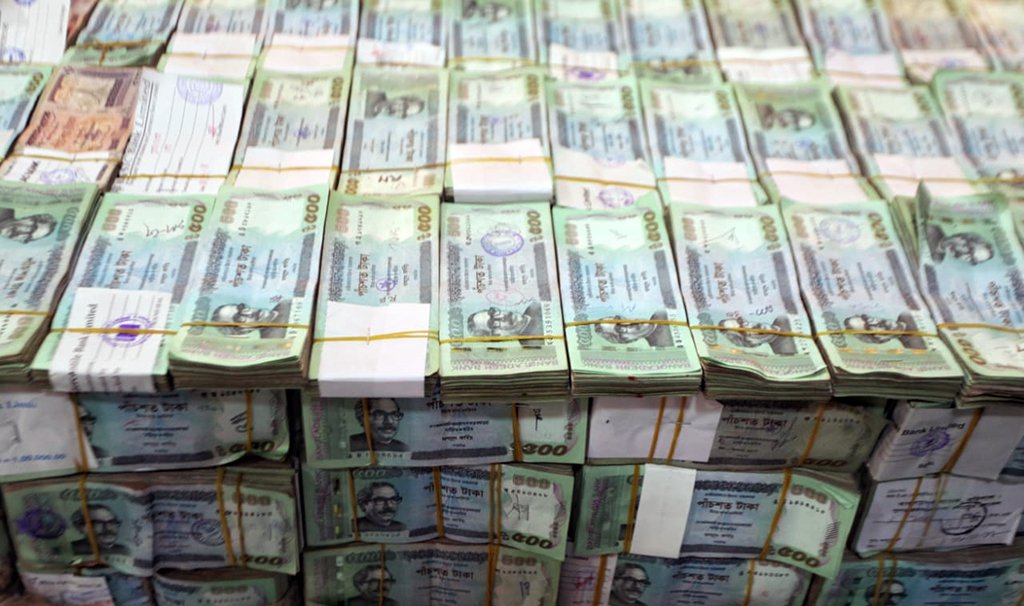 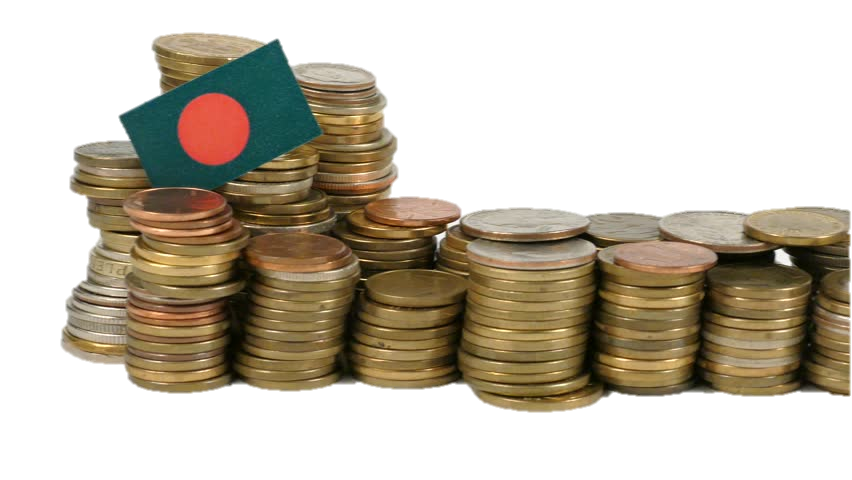 ছবিতে কী দেখতে পাচ্ছ?
এগুলো দিয়ে কী করা হয়?
বাংলাদেশে কত ধরনের মুদ্রা ও নোট আছে?
গত পাঠে আমরা বাংলাদেশের মুদ্রাগুলো পড়েছিলাম
মনে আছে তোমাদের? দেখা যাক তোমাদের কতটুকু মনে আছে।
কত টাকার নোট চিহ্নিত কর।
1০ টাকা
1০ টাকা
1০ টাকা
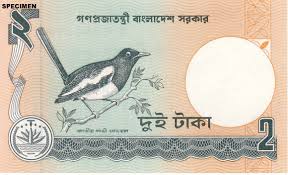 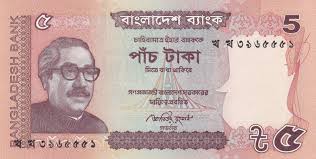 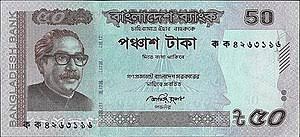 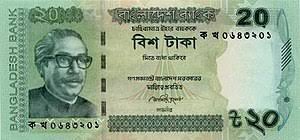 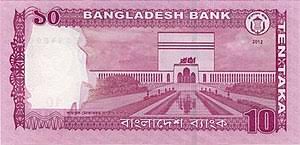 ট্রিগারের কাজ। ভুল নোটে ক্লিক করলে লাল এবং শুদ্ধ নোটে ক্লিক করলে সবুজ হবে।
কত টাকার নোট চিহ্নিত কর।
২০ টাকা
২০ টাকা
২০ টাকা
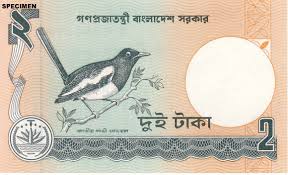 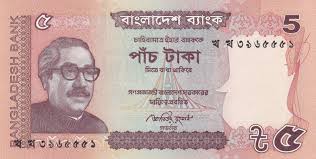 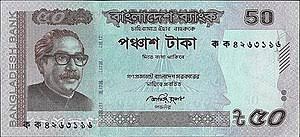 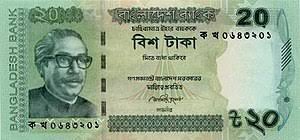 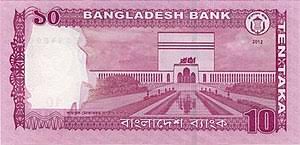 ট্রিগারের কাজ। ভুল নোটে ক্লিক করলে লাল এবং শুদ্ধ নোটে ক্লিক করলে সবুজ হবে।
কত টাকার নোট চিহ্নিত কর।
5০ টাকা
5০ টাকা
5০ টাকা
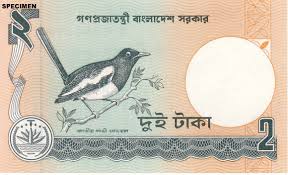 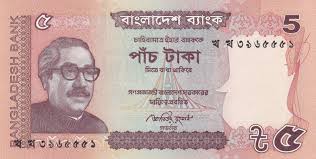 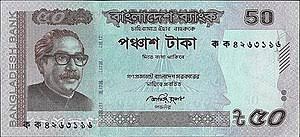 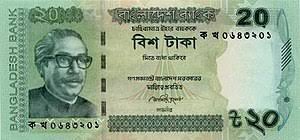 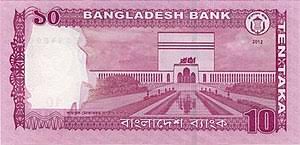 ট্রিগারের কাজ। ভুল নোটে ক্লিক করলে লাল এবং শুদ্ধ নোটে ক্লিক করলে সবুজ হবে।
কত টাকার মুদ্রা চিহ্নিত কর।
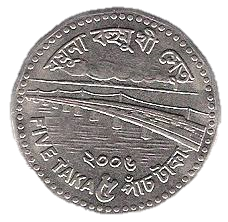 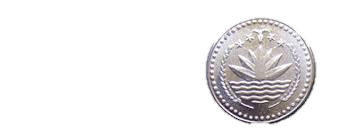 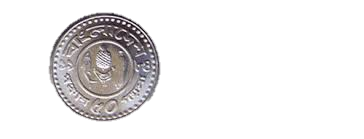 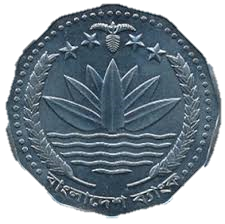 ১ টাকা
১ টাকা
১ টাকা
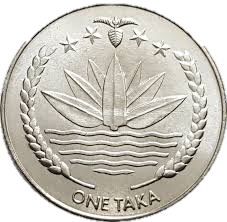 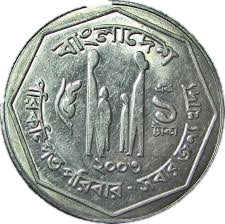 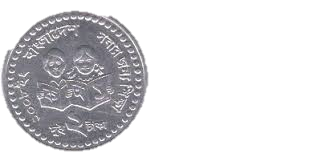 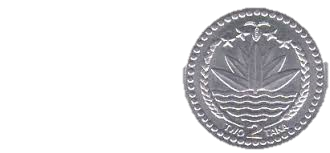 ট্রিগারের কাজ। ভুল মুদ্রায় ক্লিক করলে লাল এবং শুদ্ধ মুদ্রায় ক্লিক করলে সবুজ হবে।
কত টাকার মুদ্রা চিহ্নিত কর।
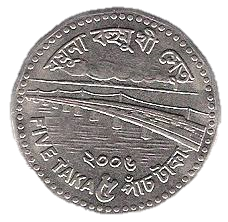 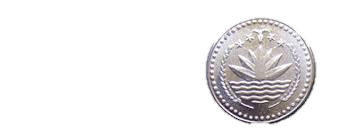 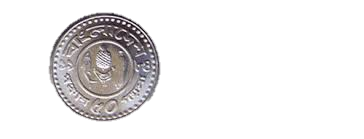 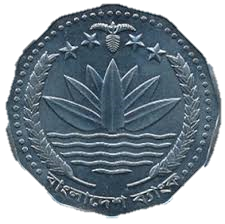 ৫ টাকা
৫ টাকা
৫ টাকা
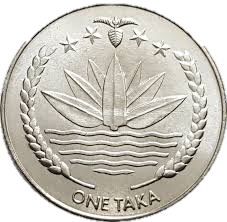 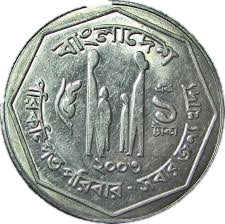 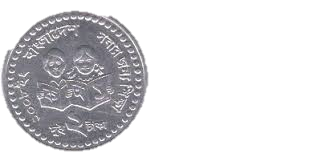 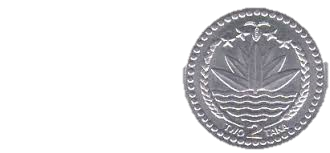 ট্রিগারের কাজ। ভুল মুদ্রায় ক্লিক করলে লাল এবং শুদ্ধ মুদ্রায় ক্লিক করলে সবুজ হবে।
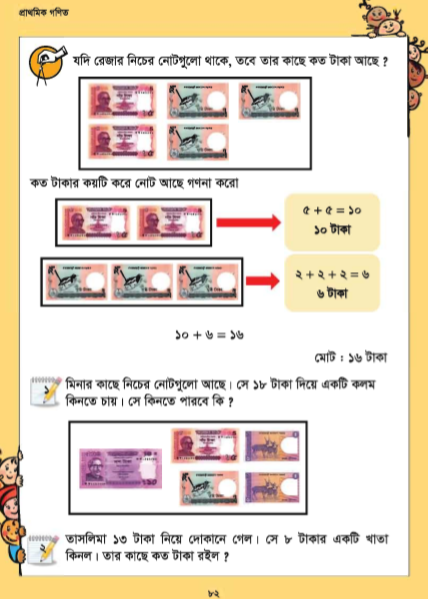 আজ আমরা পড়ব
৮২ পৃষ্ঠা
রেজার কাছে কতটি নোট আছে?
৮২ পৃষ্ঠার প্রথম অনুশীলনটি খেয়াল কর।
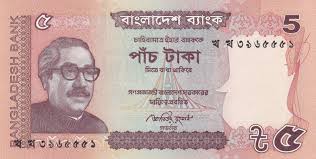 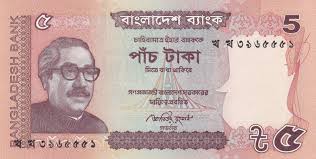 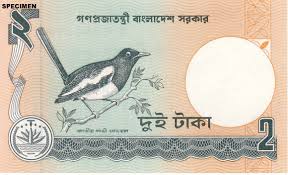 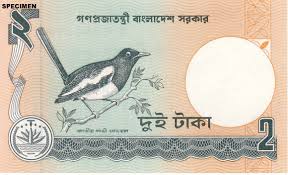 ৩
৫ টি
২
১
৪
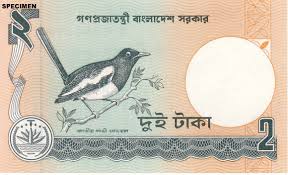 তাহলে রেজার কাছে মোট কত টাকা আছে?
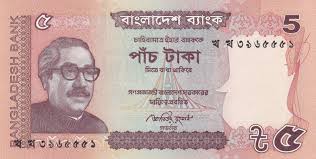 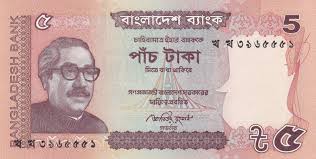 = ১০
+
৫
৫
২
২
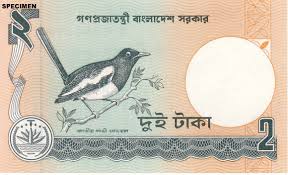 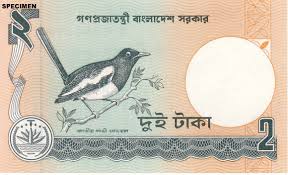 +
+
= ৬
২
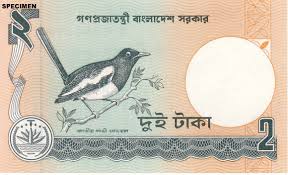 ১০ + ৬ = ১৬
এবার দ্বিতীয় অনুশীলনটি দলে আলোচনা করে সমাধান কর।
মিনার কাছে কতটি নোট আছে?
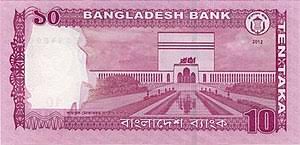 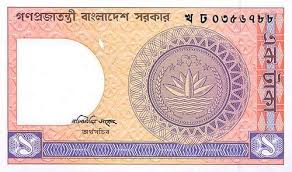 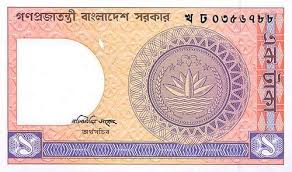 ১
২
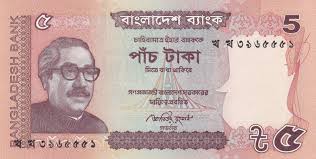 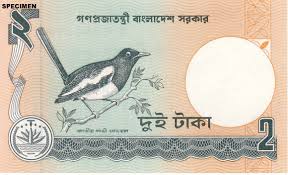 ৫
৩
৪
৫ টি নোট
+
+
+
+
= ১৯ টাকা
রেজা কলম কিনতে চায়
= ১৮ টাকা
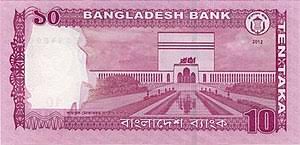 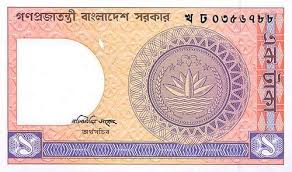 ১০
১
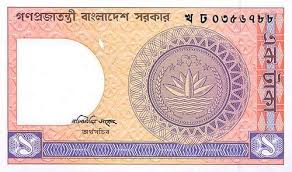 সুতরাং রেজা ১৮ টাকা দিয়ে  কলম কিনতে পারবে।
২
১
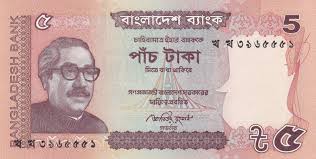 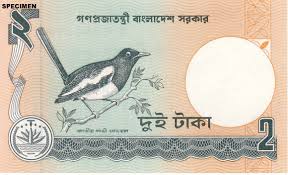 ৫
মূল্যায়ন
তাছলিমা ১৩ টাকা নিয়ে দোকানে গেল। সে ৮ টাকার একটি খাতা কিনল। তার কাছে কত টাকা রইল?
১৩ টাকা নিয়ে
তাছলিমা দোকানে গেল
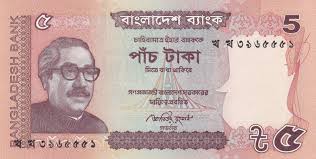 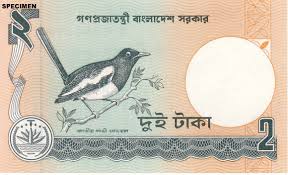 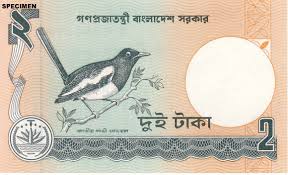 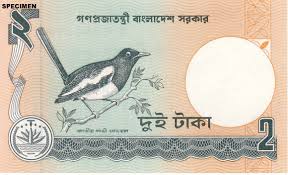 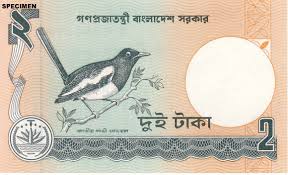 সে খাতা কিনল
তার কাছে রইল ১৩ – ৮ = ৫ টাকা
= ৮ টাকার
বাড়ীর কাজ
তোমার বাবা তোমাকে ১৫ টাকা এবং তোমার ভাইকে ২০ টাকা দিলেন। তোমার ভাইকে কত টাকা বেশি দিলেন?
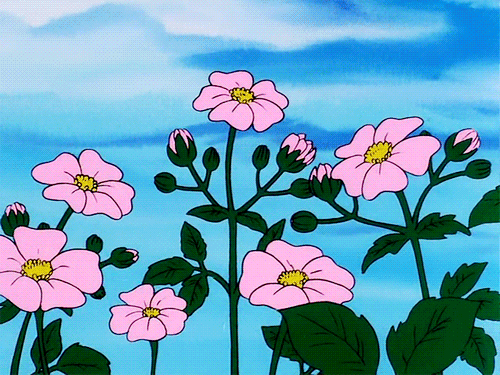 সবাইকে ধন্যবাদ ও শুভেচ্ছা